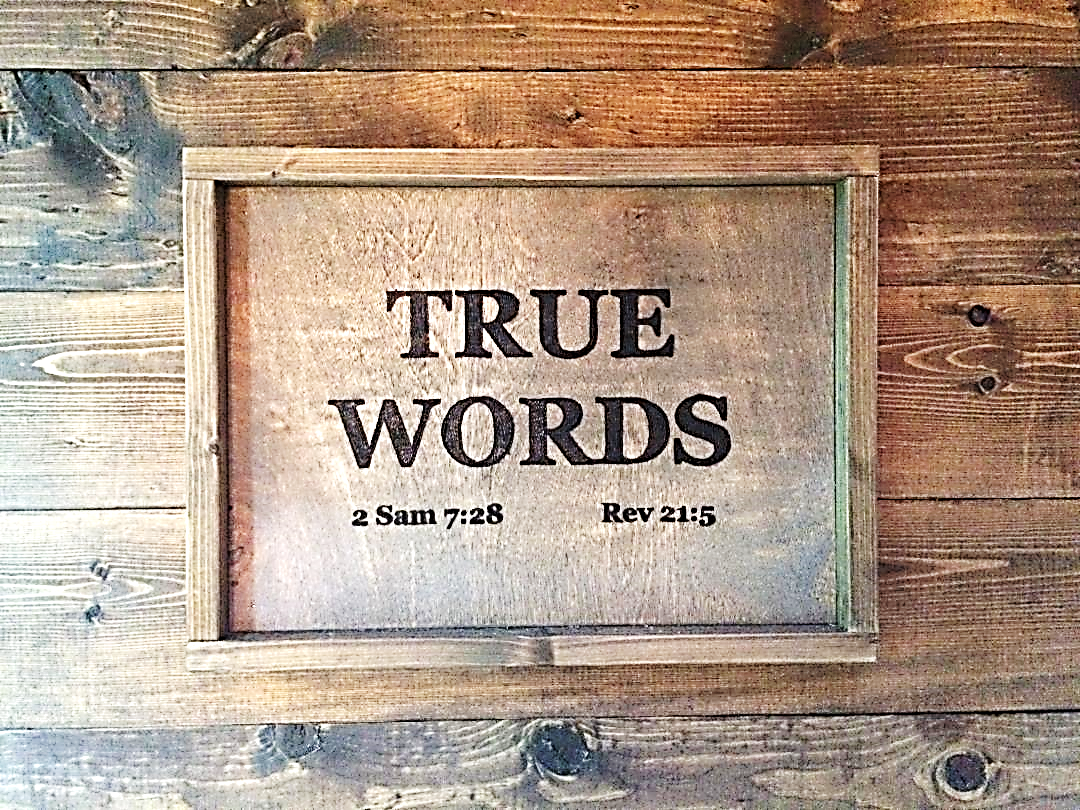 SERMON TITLE
Proverbs Chapter 20
Proverbs 20:1   Wine is a mocker, strong drink is raging: and whosoever is deceived thereby is not wise.
True Words Christian Church
Deuteronomy 21:20-21   And they shall say unto the elders of his city, This our son is stubborn and rebellious, he will not obey our voice; he is a glutton, and a drunkard.  21 And all the men of his city shall stone him with stones, that he die: so shalt thou put evil away from among you; and all Israel shall hear, and fear.
True Words Christian Church
1 Samuel 25:36-38   And Abigail came to Nabal; and, behold, he held a feast in his house, like the feast of a king; and Nabal's heart was merry within him, for he was very drunken: wherefore she told him nothing, less or more, until the morning light.  37 But it came to pass in the morning, when the wine was gone out of Nabal, and his wife had told him these things, that his heart died within him, and he became as a stone.  38 And it came to pass about ten days after, that the LORD smote Nabal, that he died.
True Words Christian Church
Proverbs 23:19-21   Hear thou, my son, and be wise, and guide thine heart in the way.  20 Be not among winebibbers; among riotous eaters of flesh:  21 For the drunkard and the glutton shall come to poverty: and drowsiness shall clothe a man with rags.
True Words Christian Church
Proverbs 23:29-32   Who hath woe? who hath sorrow? who hath contentions? who hath babbling? who hath wounds without cause? who hath redness of eyes?  30 They that tarry long at the wine; they that go to seek mixed wine.  31 Look not thou upon the wine when it is red, when it giveth his colour in the cup, when it moveth itself aright.  32 At the last it biteth like a serpent, and stingeth like an adder.
True Words Christian Church
Isaiah 28:7-8   But they also have erred through wine, and through strong drink are out of the way; the priest and the prophet have erred through strong drink, they are swallowed up of wine, they are out of the way through strong drink; they err in vision, they stumble in judgment.  8 For all tables are full of vomit and filthiness, so that there is no place clean.
True Words Christian Church
Hosea 4:11   Whoredom and wine and new wine take away the heart.
True Words Christian Church
Ephesians 5:18   And be not drunk with wine, wherein is excess; but be filled with the Spirit;
True Words Christian Church
Daniel 5:4-6   They drank wine, and praised the gods of gold, and of silver, of brass, of iron, of wood, and of stone.  5 In the same hour came forth fingers of a man's hand, and wrote over against the candlestick upon the plaister of the wall of the king's palace: and the king saw the part of the hand that wrote.  6 Then the king's countenance was changed, and his thoughts troubled him, so that the joints of his loins were loosed, and his knees smote one against another.
True Words Christian Church
Daniel 5:30-31   In that night was Belshazzar the king of the Chaldeans slain.  31 And Darius the Median took the kingdom, being about threescore and two years old.
True Words Christian Church
Proverbs 20:2   The fear of a king is as the roaring of a lion: whoso provoketh him to anger sinneth against his own soul.
True Words Christian Church
Hosea 11:10   They shall walk after the LORD: he shall roar like a lion: when he shall roar, then the children shall tremble from the west.
True Words Christian Church
Amos 3:8   The lion hath roared, who will not fear? the Lord GOD hath spoken, who can but prophesy?
True Words Christian Church
Psalm 2:11   Serve the LORD with fear, and rejoice with trembling.
True Words Christian Church
Psalm 119:120   My flesh trembleth for fear of thee; and I am afraid of thy judgments.
True Words Christian Church
Isaiah 64:2-3   As when the melting fire burneth, the fire causeth the waters to boil, to make thy name known to thine adversaries, that the nations may tremble at thy presence!  3 When thou didst terrible things which we looked not for, thou camest down, the mountains flowed down at thy presence.
True Words Christian Church
Proverbs 20:3   It is an honour for a man to cease from strife: but every fool will be meddling.
True Words Christian Church
Proverbs 20:4   The sluggard will not plow by reason of the cold; therefore shall he beg in harvest, and have nothing.
True Words Christian Church
Proverbs 20:5   Counsel in the heart of man is like deep water; but a man of understanding will draw it out.
True Words Christian Church
Proverbs 20:6   Most men will proclaim every one his own goodness: but a faithful man who can find?
True Words Christian Church
Mark 10:18   And Jesus said unto him, Why callest thou me good? there is none good but one, that is, God.
True Words Christian Church
Luke 22:33   And he said unto him, Lord, I am ready to go with thee, both into prison, and to death.
True Words Christian Church
Proverbs 25:14   Whoso boasteth himself of a false gift is like clouds and wind without rain.
True Words Christian Church
Proverbs 20:7   The just man walketh in his integrity: his children are blessed after him.
True Words Christian Church
Jeremiah 32:39-40   And I will give them one heart, and one way, that they may fear me for ever, for the good of them, and of their children after them:  40 And I will make an everlasting covenant with them, that I will not turn away from them, to do them good; but I will put my fear in their hearts, that they shall not depart from me.
True Words Christian Church
Proverbs 22:6   Train up a child in the way he should go: and when he is old, he will not depart from it.
True Words Christian Church
Joshua 24:14-15   Now therefore fear the LORD, and serve him in sincerity and in truth: and put away the gods which your fathers served on the other side of the flood, and in Egypt; and serve ye the LORD.  15 And if it seem evil unto you to serve the LORD, choose you this day whom ye will serve; whether the gods which your fathers served that were on the other side of the flood, or the gods of the Amorites, in whose land ye dwell: but as for me and my house, we will serve the LORD.
True Words Christian Church
Joshua 24:20-21   If ye forsake the LORD, and serve strange gods, then he will turn and do you hurt, and consume you, after that he hath done you good.  21 And the people said unto Joshua, Nay; but we will serve the LORD.
True Words Christian Church
Proverbs 20:8   A king that sitteth in the throne of judgment scattereth away all evil with his eyes.
True Words Christian Church
Ezekiel 28:13-14   Thou hast been in Eden the garden of God; every precious stone was thy covering, the sardius, topaz, and the diamond, the beryl, the onyx, and the jasper, the sapphire, the emerald, and the carbuncle, and gold: the workmanship of thy tabrets and of thy pipes was prepared in thee in the day that thou wast created.  14 Thou art the anointed cherub that covereth; and I have set thee so: thou wast upon the holy mountain of God; thou hast walked up and down in the midst of the stones of fire.
True Words Christian Church
Proverbs 20:9   Who can say, I have made my heart clean, I am pure from my sin?
True Words Christian Church
Job 14:4   Who can bring a clean thing out of an unclean? not one.
True Words Christian Church
Job 15:14   What is man, that he should be clean? and he which is born of a woman, that he should be righteous?
True Words Christian Church
Job 25:4   How then can man be justified with God? or how can he be clean that is born of a woman?
True Words Christian Church
Ecclesiastes 7:20   For there is not a just man upon earth, that doeth good, and sinneth not.
True Words Christian Church
James 3:2   For in many things we offend all. If any man offend not in word, the same is a perfect man, and able also to bridle the whole body.
True Words Christian Church
1 John 1:8   If we say that we have no sin, we deceive ourselves, and the truth is not in us.
True Words Christian Church
1 John 1:10   If we say that we have not sinned, we make him a liar, and his word is not in us.
True Words Christian Church
Proverbs 20:10   Divers weights, and divers measures, both of them are alike abomination to the LORD.
True Words Christian Church
Proverbs 20:11   Even a child is known by his doings, whether his work be pure, and whether it be right.
True Words Christian Church
Genesis 21:9   And Sarah saw the son of Hagar the Egyptian, which she had born unto Abraham, mocking.
True Words Christian Church
2 Kings 2:23   And he went up from thence unto Beth-el: and as he was going up by the way, there came forth little children out of the city, and mocked him, and said unto him, Go up, thou bald head; go up, thou bald head.
True Words Christian Church
2 Kings 22:1-2   Josiah was eight years old when he began to reign, and he reigned thirty and one years in Jerusalem. And his mother's name was Jedidah, the daughter of Adaiah of Boscath.  2 And he did that which was right in the sight of the LORD, and walked in all the way of David his father, and turned not aside to the right hand or to the left.
True Words Christian Church
Proverbs 20:12   The hearing ear, and the seeing eye, the LORD hath made even both of them.
True Words Christian Church
Psalm 94:8-9   Understand, ye brutish among the people: and ye fools, when will ye be wise?  9 He that planted the ear, shall he not hear? he that formed the eye, shall he not see?
True Words Christian Church
Proverbs 20:13   Love not sleep, lest thou come to poverty; open thine eyes, and thou shalt be satisfied with bread.
True Words Christian Church
2 Thessalonians 3:10   For even when we were with you, this we commanded you, that if any would not work, neither should he eat.
True Words Christian Church
Proverbs 20:14   It is naught, it is naught, saith the buyer: but when he is gone his way, then he boasteth.
True Words Christian Church
Hosea 12:7   He is a merchant, the balances of deceit are in his hand: he loveth to oppress.
True Words Christian Church
1 Thessalonians 4:6   That no man go beyond and defraud his brother in any matter: because that the Lord is the avenger of all such, as we also have forewarned you and testified.
True Words Christian Church
Proverbs 20:15   There is gold, and a multitude of rubies: but the lips of knowledge are a precious jewel.
True Words Christian Church
Proverbs 20:16   Take his garment that is surety for a stranger: and take a pledge of him for a strange woman.
True Words Christian Church
Proverbs 20:17   Bread of deceit is sweet to a man; but afterwards his mouth shall be filled with gravel.
True Words Christian Church
Proverbs 9:17-18   Stolen waters are sweet, and bread eaten in secret is pleasant.  18 But he knoweth not that the dead are there; and that her guests are in the depths of hell.
True Words Christian Church
Proverbs 20:18   Every purpose is established by counsel: and with good advice make war.
True Words Christian Church
Proverbs 20:19   He that goeth about as a talebearer revealeth secrets: therefore meddle not with him that flattereth with his lips.
True Words Christian Church
Romans 16:17-18   Now I beseech you, brethren, mark them which cause divisions and offences contrary to the doctrine which ye have learned; and avoid them.  18 For they that are such serve not our Lord Jesus Christ, but their own belly; and by good words and fair speeches deceive the hearts of the simple.
True Words Christian Church
Proverbs 20:20   Whoso curseth his father or his mother, his lamp shall be put out in obscure darkness.
True Words Christian Church
Proverbs 30:17   The eye that mocketh at his father, and despiseth to obey his mother, the ravens of the valley shall pick it out, and the young eagles shall eat it.
True Words Christian Church
Proverbs 20:21   An inheritance may be gotten hastily at the beginning; but the end thereof shall not be blessed.
True Words Christian Church
Proverbs 28:20   A faithful man shall abound with blessings: but he that maketh haste to be rich shall not be innocent.
True Words Christian Church
Proverbs 28:22   He that hasteth to be rich hath an evil eye, and considereth not that poverty shall come upon him.
True Words Christian Church
1 Timothy 6:9   But they that will be rich fall into temptation and a snare, and into many foolish and hurtful lusts, which drown men in destruction and perdition.
True Words Christian Church
Proverbs 20:22   Say not thou, I will recompense evil; but wait on the LORD, and he shall save thee.
True Words Christian Church
Psalm 27:14   Wait on the LORD: be of good courage, and he shall strengthen thine heart: wait, I say, on the LORD.
True Words Christian Church
Psalm 37:34   Wait on the LORD, and keep his way, and he shall exalt thee to inherit the land: when the wicked are cut off, thou shalt see it.
True Words Christian Church
Isaiah 40:31   But they that wait upon the LORD shall renew their strength; they shall mount up with wings as eagles; they shall run, and not be weary; and they shall walk, and not faint.
True Words Christian Church
Lamentations 3:25   The LORD is good unto them that wait for him, to the soul that seeketh him.
True Words Christian Church
Proverbs 20:23   Divers weights are an abomination unto the LORD; and a false balance is not good.
True Words Christian Church
Proverbs 20:24   Man's goings are of the LORD; how can a man then understand his own way?
True Words Christian Church
Acts 17:28   For in him we live, and move, and have our being; as certain also of your own poets have said, For we are also his offspring.
True Words Christian Church
Proverbs 20:25   It is a snare to the man who devoureth that which is holy, and after vows to make inquiry.
True Words Christian Church
Proverbs 20:26   A wise king scattereth the wicked, and bringeth the wheel over them.
True Words Christian Church
2 Samuel 12:31   And he brought forth the people that were therein, and put them under saws, and under harrows of iron, and under axes of iron, and made them pass through the brickkiln: and thus did he unto all the cities of the children of Ammon. So David and all the people returned unto Jerusalem.
True Words Christian Church
Proverbs 20:27   The spirit of man is the candle of the LORD, searching all the inward parts of the belly.
True Words Christian Church
John 1:4   In him was life; and the life was the light of men.
True Words Christian Church
Proverbs 20:28   Mercy and truth preserve the king: and his throne is upholden by mercy.
True Words Christian Church
Proverbs 20:29   The glory of young men is their strength: and the beauty of old men is the gray head.
True Words Christian Church
Jeremiah 9:23-24   Thus saith the LORD, Let not the wise man glory in his wisdom, neither let the mighty man glory in his might, let not the rich man glory in his riches:  24 But let him that glorieth glory in this, that he understandeth and knoweth me, that I am the LORD which exercise lovingkindness, judgment, and righteousness, in the earth: for in these things I delight, saith the LORD.
True Words Christian Church
Proverbs 20:30   The blueness of a wound cleanseth away evil: so do stripes the inward parts of the belly.
True Words Christian Church